PHY 712 Electrodynamics
9-9:50 AM  MWF  Olin 103

Plan for Lecture 1:
Reading: Appendix 1 and Chapters I&1
Course structure and expectations
Units – SI vs Gaussian
Electrostatics – Poisson equation
1/11/2017
PHY 712  Spring 2017 -- Lecture 1
1
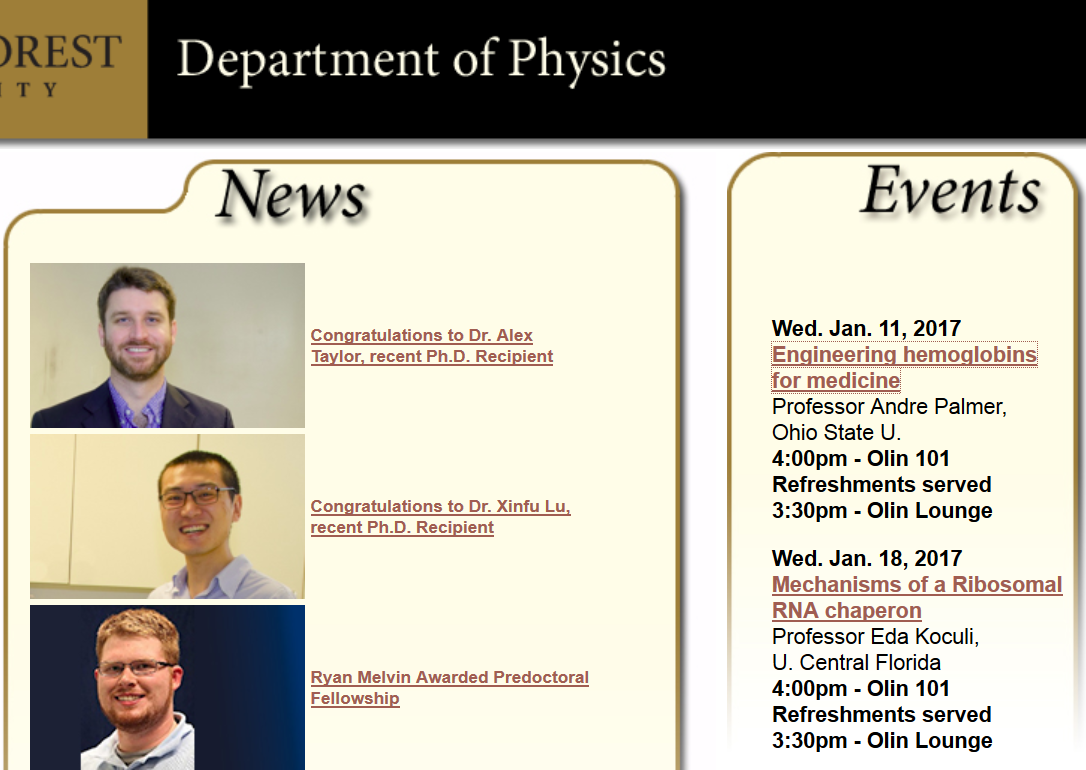 1/11/2017
PHY 712  Spring 2017 -- Lecture 1
2
http://users.wfu.edu/natalie/s17phy712/
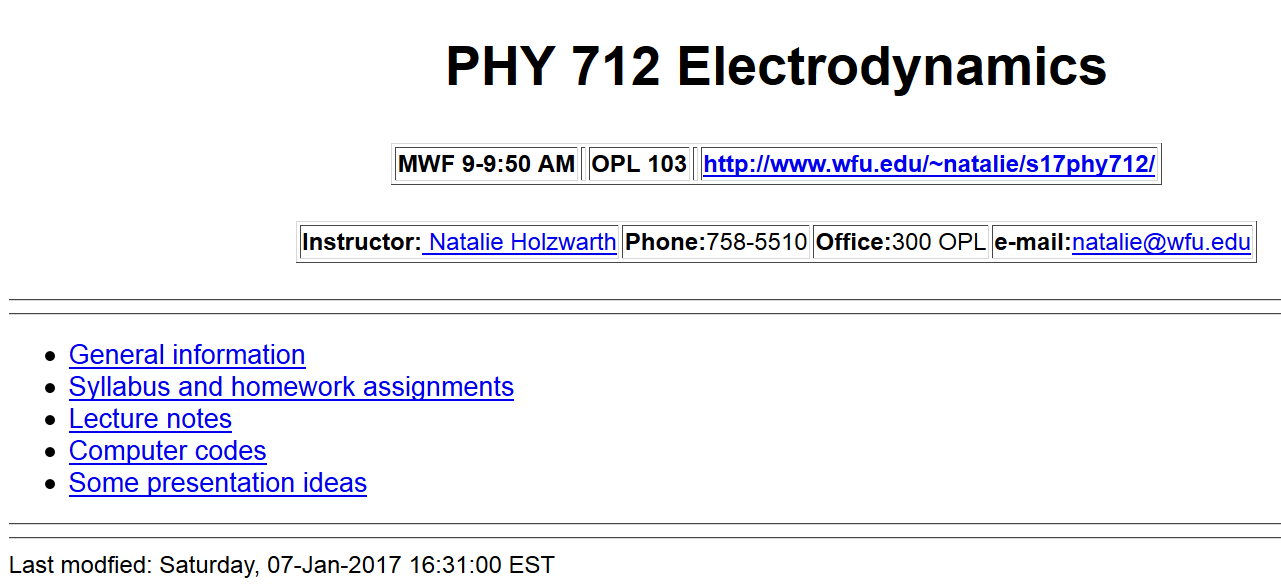 1/11/2017
PHY 712  Spring 2017 -- Lecture 1
3
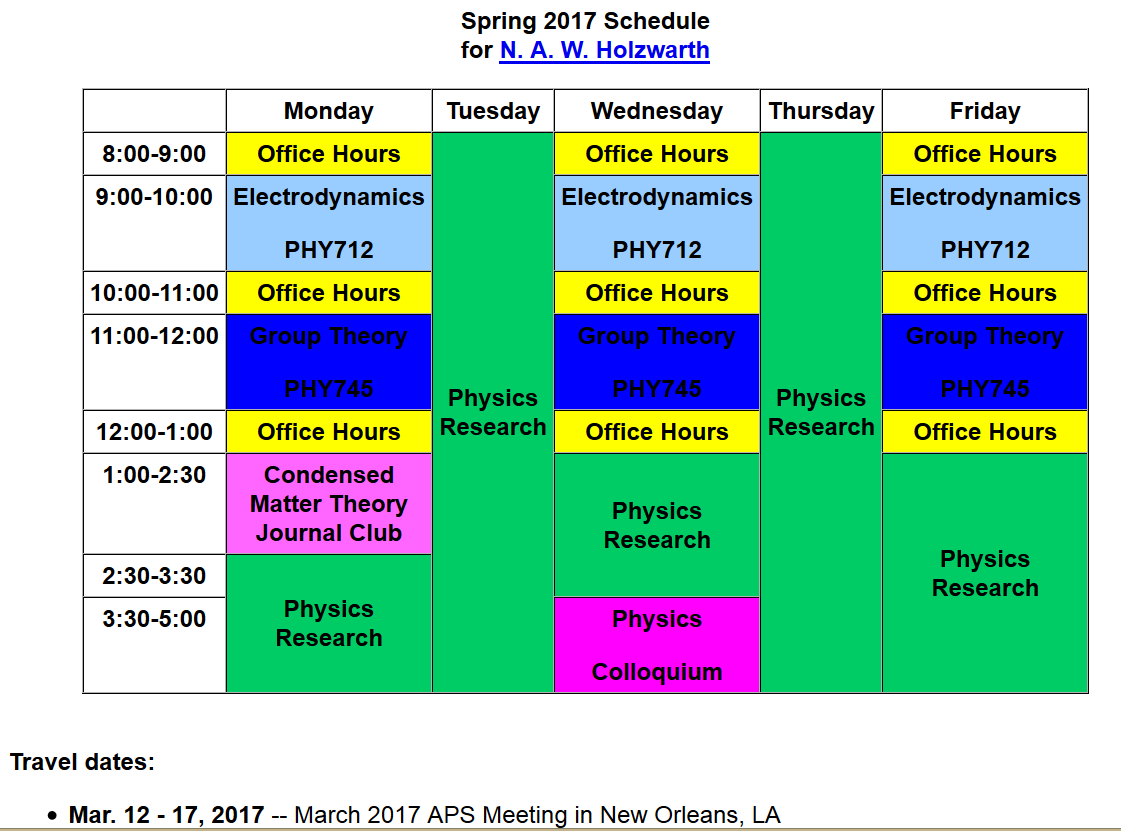 1/11/2017
PHY 712  Spring 2017 -- Lecture 1
4
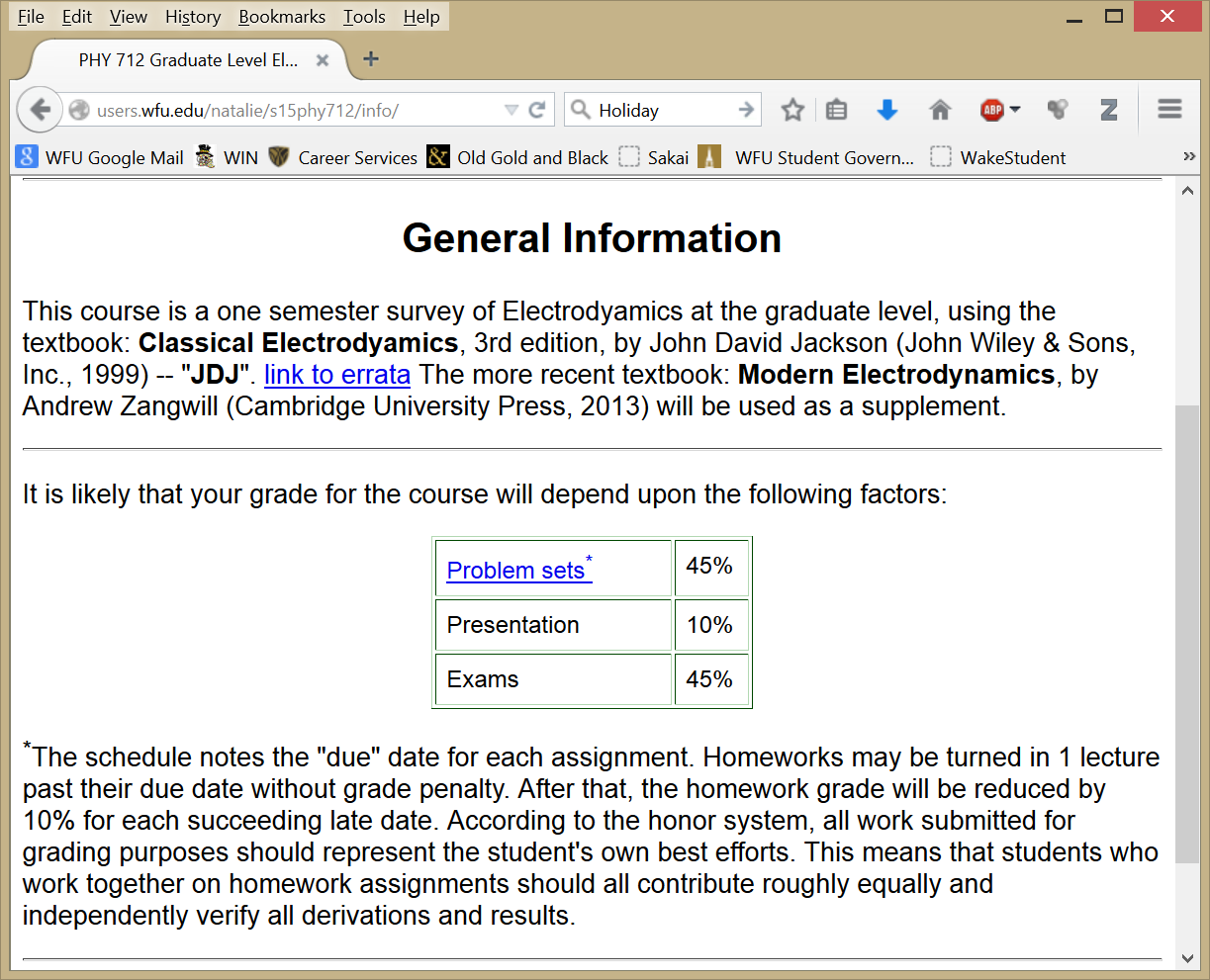 1/11/2017
PHY 712  Spring 2017 -- Lecture 1
5
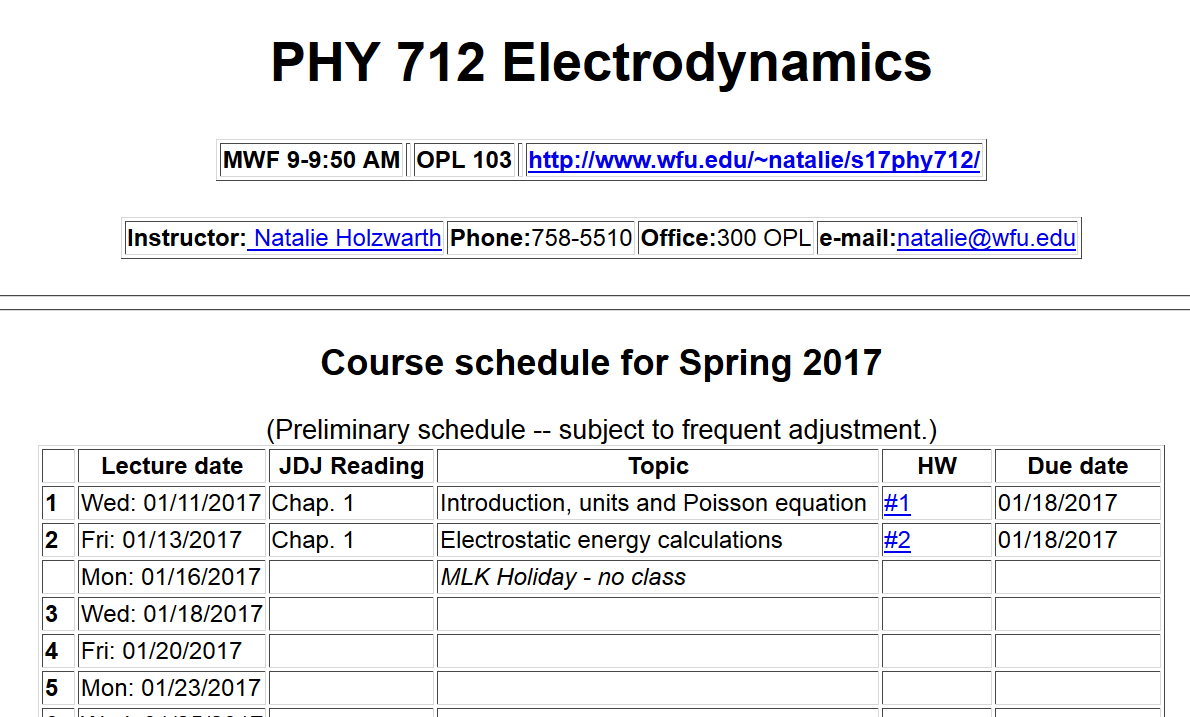 1/11/2017
PHY 712  Spring 2017 -- Lecture 1
6
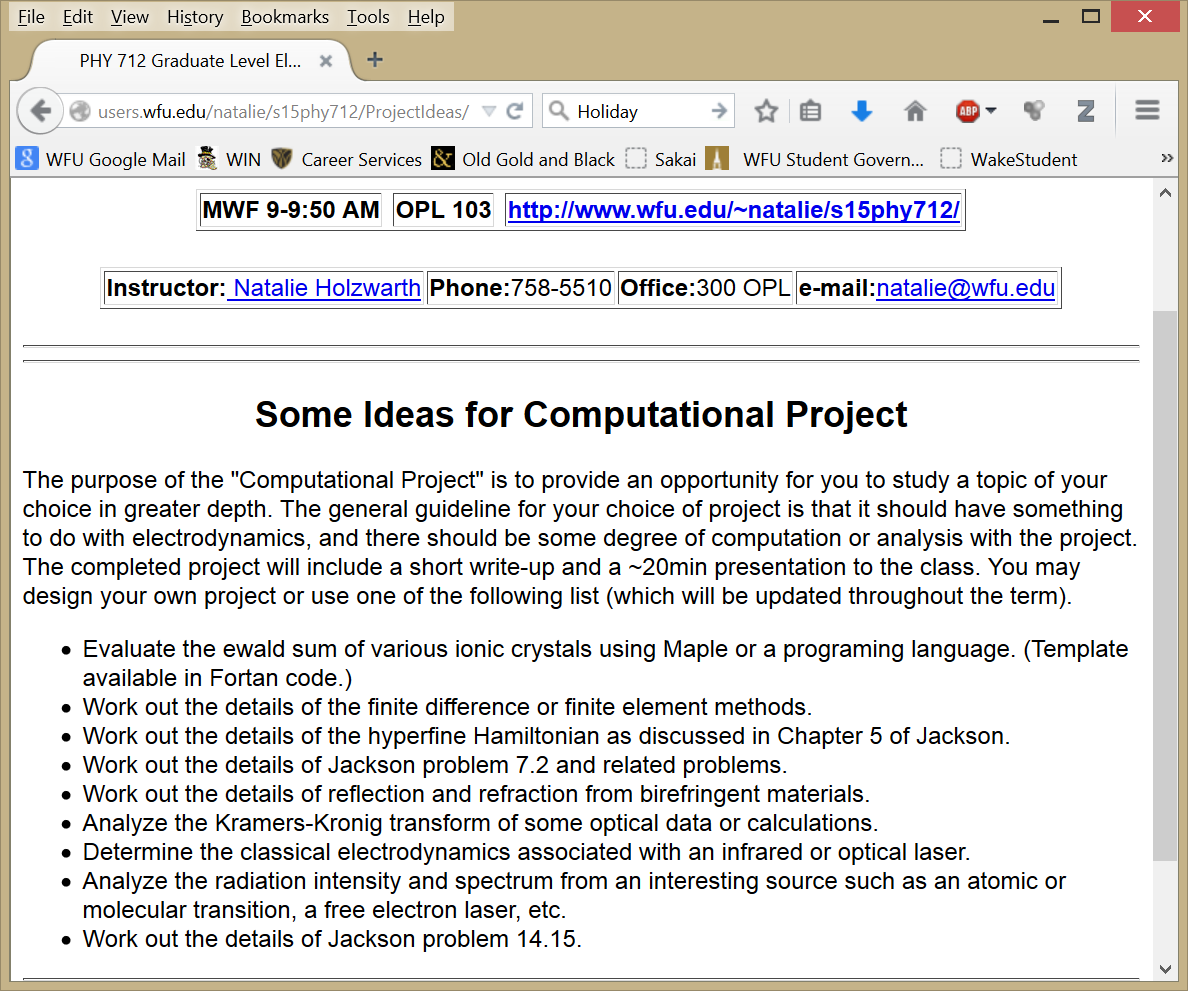 1/11/2017
PHY 712  Spring 2017 -- Lecture 1
7
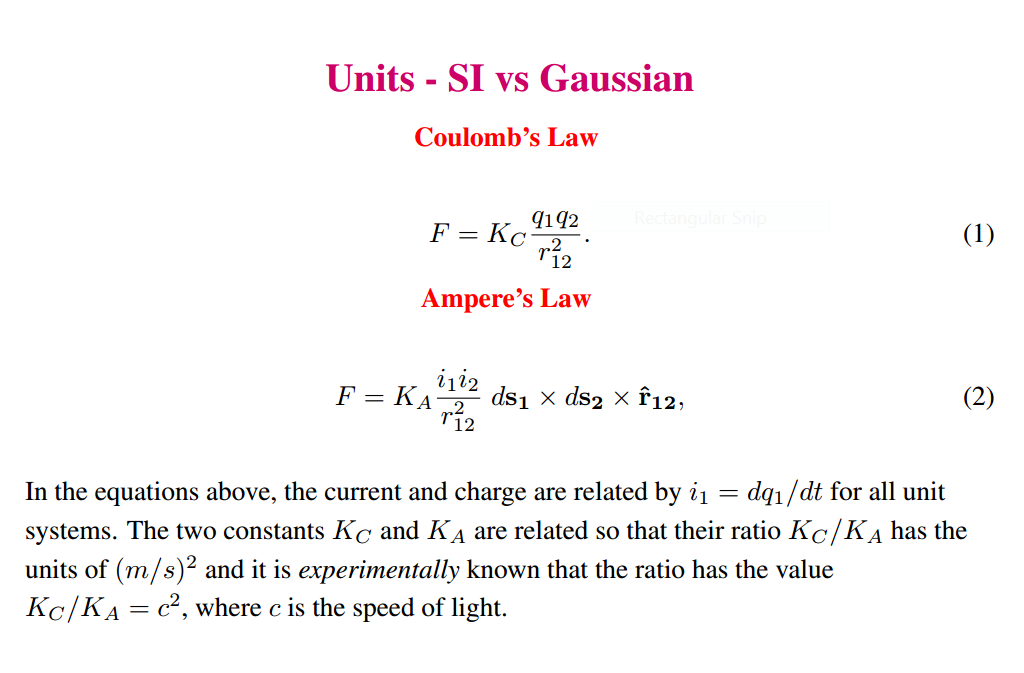 1/11/2017
PHY 712  Spring 2017 -- Lecture 1
8
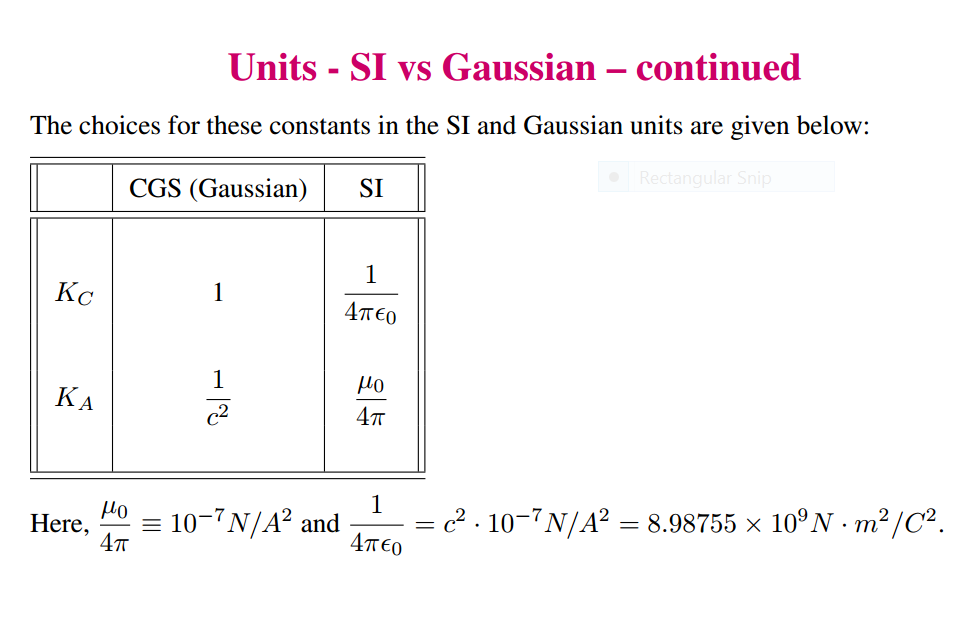 1/11/2017
PHY 712  Spring 2017 -- Lecture 1
9
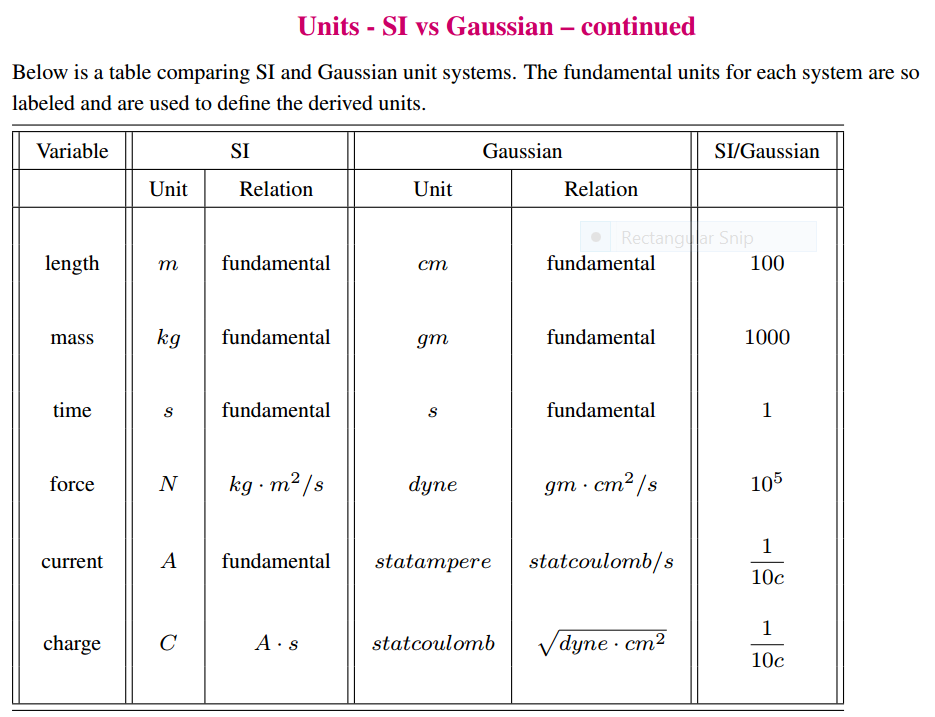 1/11/2017
PHY 712  Spring 2017 -- Lecture 1
10
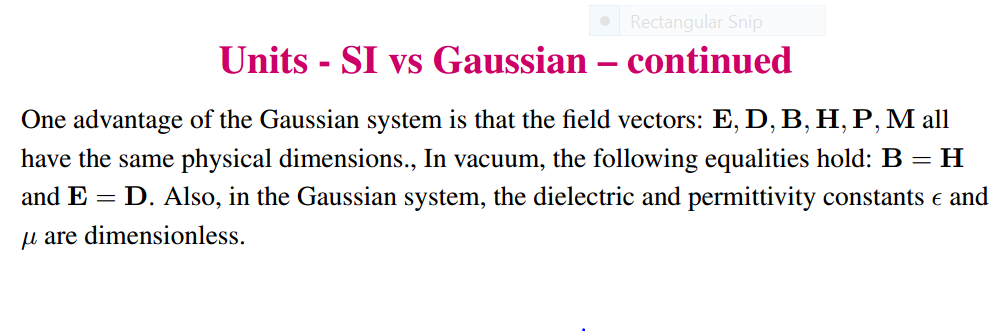 1/11/2017
PHY 712  Spring 2017 -- Lecture 1
11
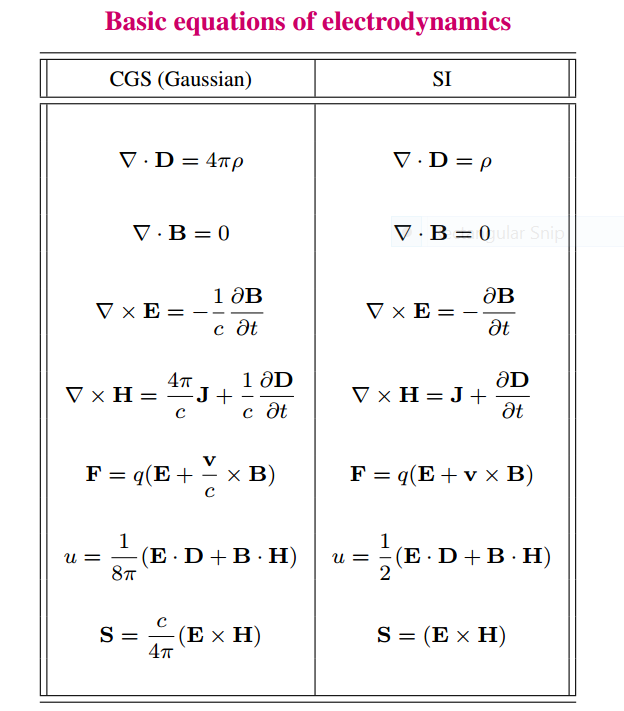 1/11/2017
PHY 712  Spring 2017 -- Lecture 1
12
Units choice for this course:
           SI units for Jackson in Chapters 1-10
           Gaussian units for Jackson in Chapters 11-16
Electrostatics
q2
q1
q4
q3
1/11/2017
PHY 712  Spring 2017 -- Lecture 1
13
Electrostatics
Discrete versus continuous charge distributions
1/11/2017
PHY 712  Spring 2017 -- Lecture 1
14
Differential equations --
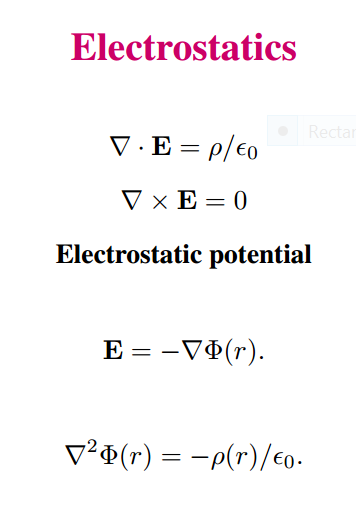 1/11/2017
PHY 712  Spring 2017 -- Lecture 1
15
Relationship between integral and differential forms of electrostatics --
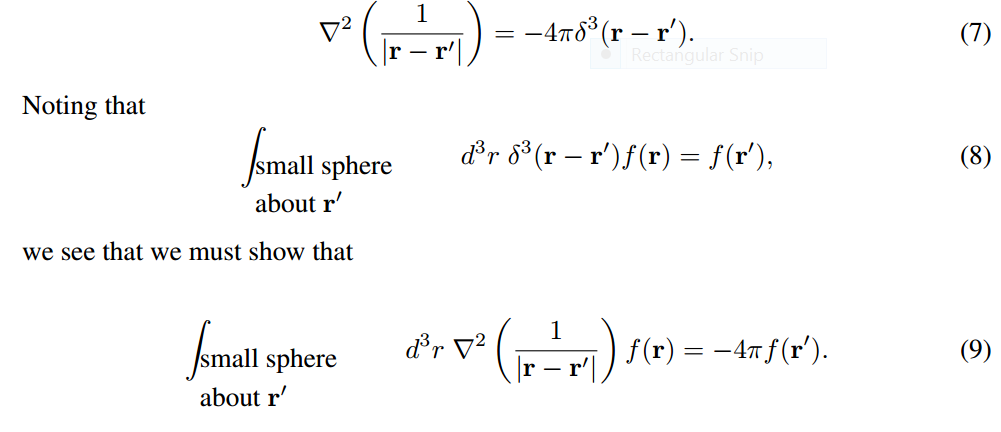 Need to show:
1/11/2017
PHY 712  Spring 2017 -- Lecture 1
16
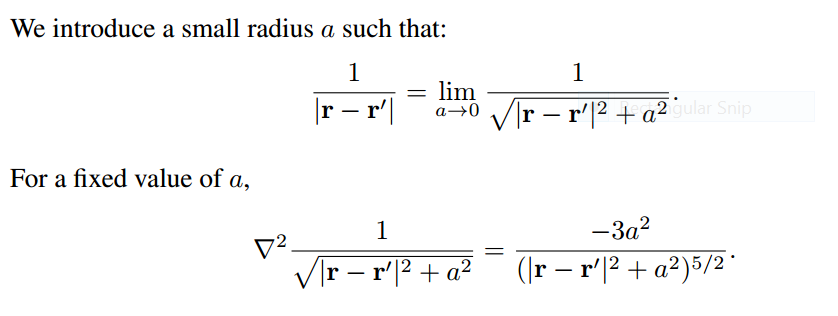 1/11/2017
PHY 712  Spring 2017 -- Lecture 1
17
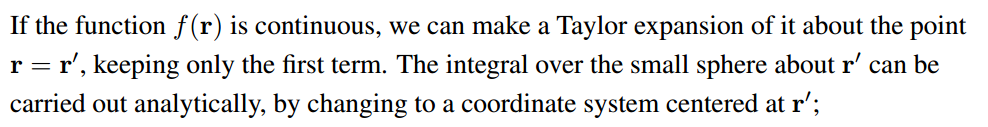 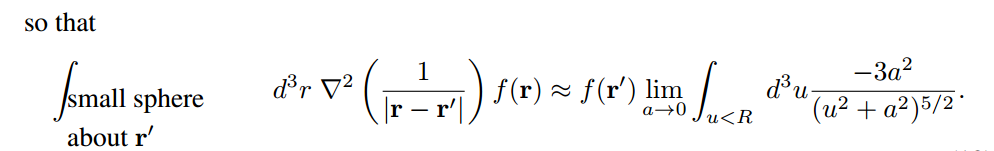 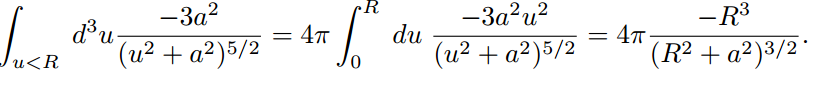 1/11/2017
PHY 712  Spring 2017 -- Lecture 1
18
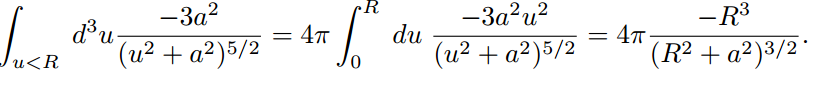 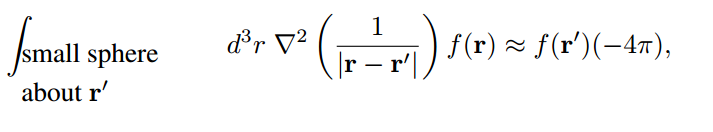 
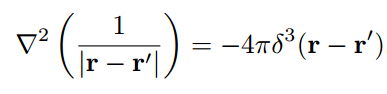 
1/11/2017
PHY 712  Spring 2017 -- Lecture 1
19
Example in HW1
1/11/2017
PHY 712  Spring 2017 -- Lecture 1
20